Załącznik nr 5 do Regulaminu XII konkursu w Programie LIDER
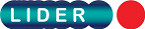 Informacje:
Numer wniosku:
Tytuł projektu
Nazwisko i imię (kierownika  projektu + tytuł/stopień naukowy)
Afilacja jednostki goszczącej
Wnioskowana kwota
Czas realizacji projektu
ncbr.gov.pl
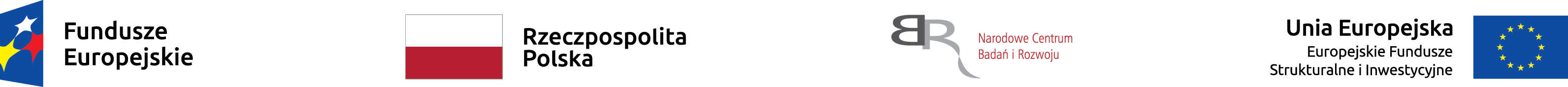 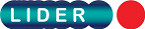 Identyfikacja potrzeby realizacji projektu
przegląd literatury, aktualny stan wiedzy
Hipoteza badawcza
ncbr.gov.pl
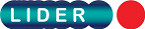 Uzasadnienie
cel i zakres projektu – w jakim celu i/lub z jakiego powodu zaplanowano realizację projektu, z podkreśleniem stopnia innowacyjności oraz wskazaniem funkcjonalności (najlepiej skwantyfikowanej) planowanych wyników, TRL początkowy oraz końcowy projektu
ncbr.gov.pl
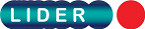 Planowanie
Planowane etapy i metody badawcze
Zespół badawczy:
przedstawienie zespołu badawczego, z funkcjami przypisanymi do realizacji w projekcie
ncbr.gov.pl
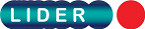 Zespół badawczy i zarządzanie:
zarządzanie projektem i zespołem badawczym
ncbr.gov.pl
Do kogo adresowane są wyniki realizacji projektu
grupa docelowa spodziewanych rezultatów projektu, z uwzględnieniem przewagi nad konkurencyjnymi rozwiązaniami
ncbr.gov.pl
Wdrożenie
sposób wdrożenia wyników projektu oraz wskaźniki planowane do osiągnięcia w trakcie realizacji projektu i po jego zakończeniu
ncbr.gov.pl
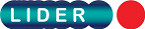 DZIĘKUJĘ
ZA UWAGĘ
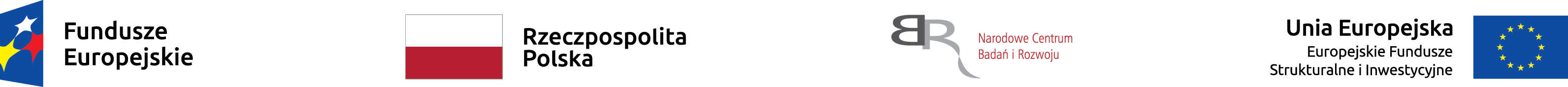